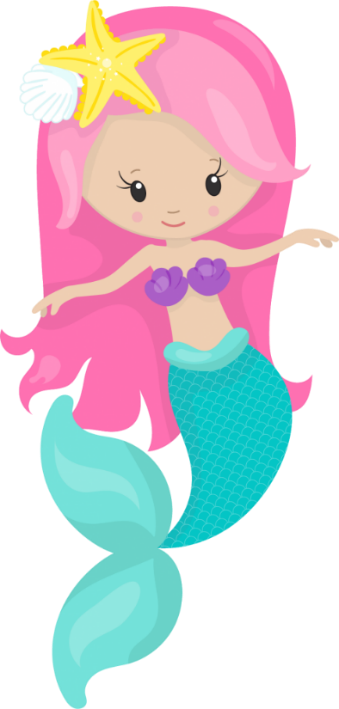 Valentina
Mis 3 Meses
Sábado 15 de Junio
15:00 hrs.
En mi Casa
No faltes..!!
www.megaidea.net